Some material for your presentations. I hope it fits your needsIan
RB temperatures for 1 year, down by 0.3 ˚C since Oct last year
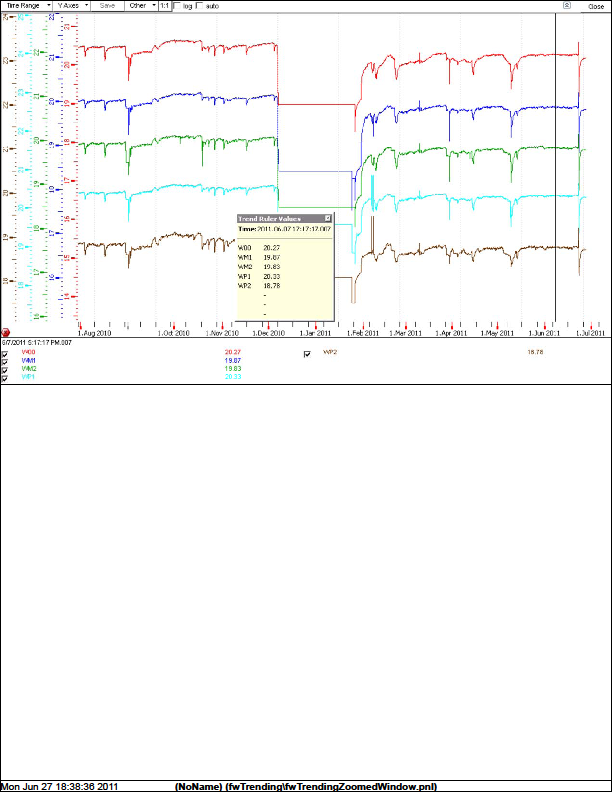 RE temperatures down by 0.3 – 0.9˚C over one year
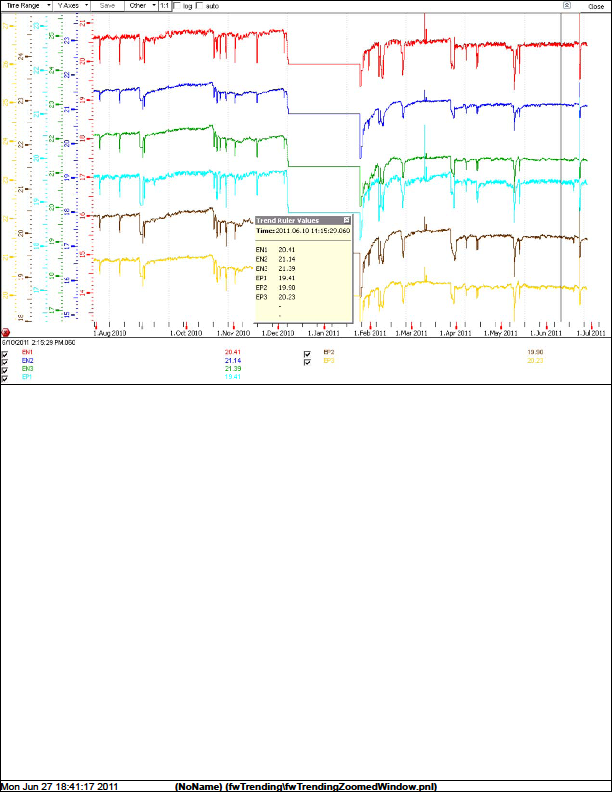 RH upper limit increased since last year
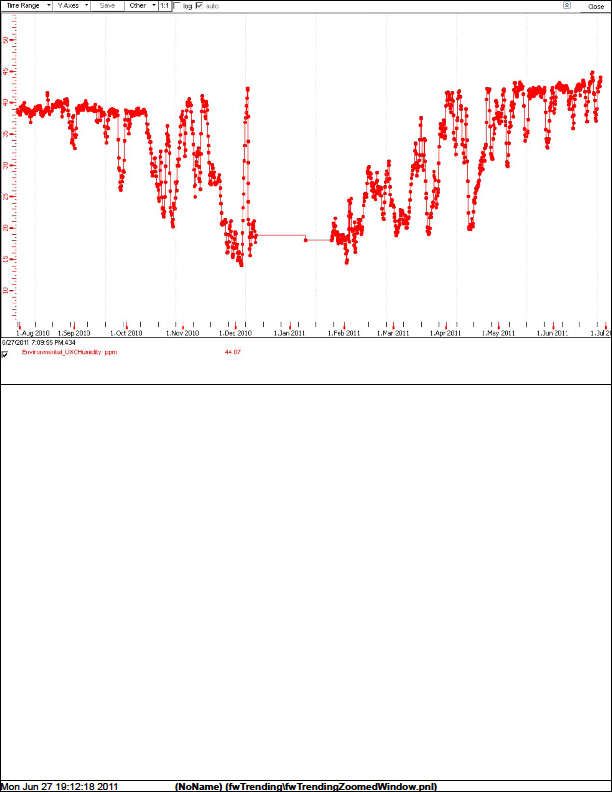 Pressure in UXC since1 year showing sudden changes that are dealt with in the gas system even if there is a power cut due to the passing storm.
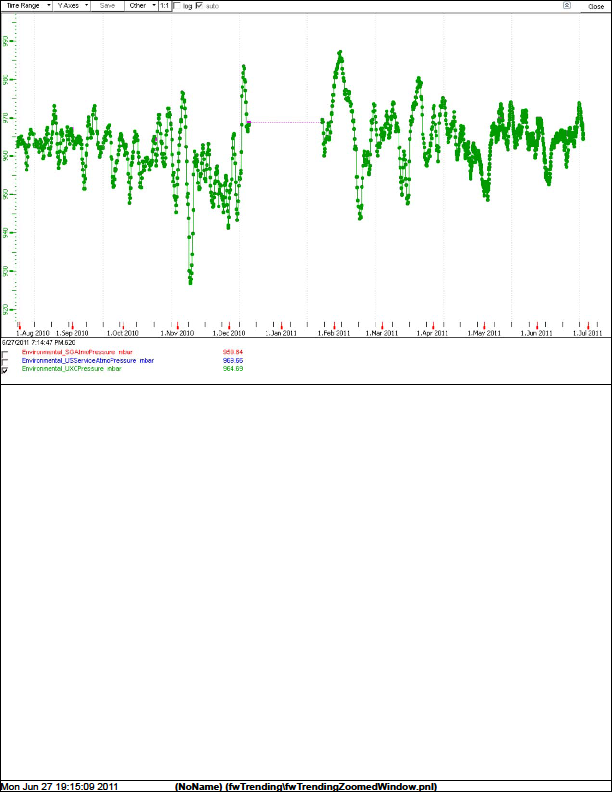 Chambers are cooler than last year also largely due to a substantial reduction  (21.24- 19.97 = 1.27˚C)of the ambient UXC temperature
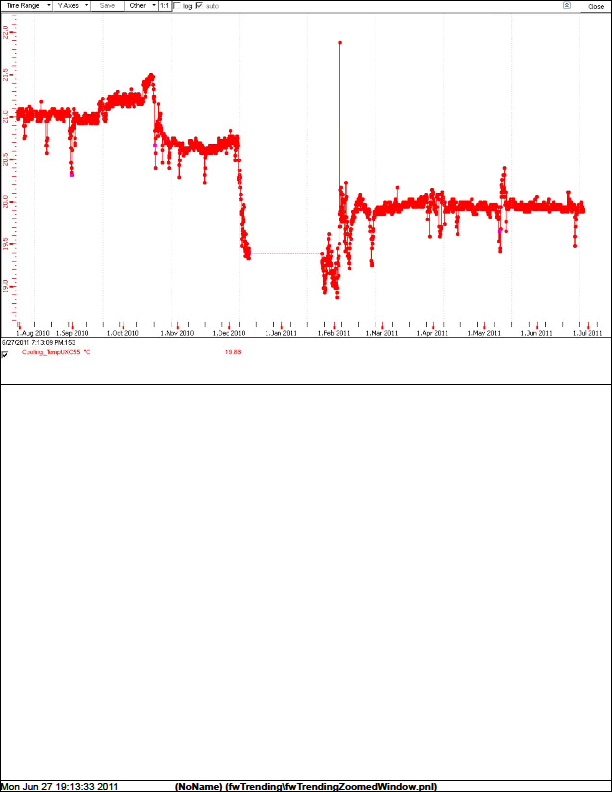